그림으로 쉽게 설명하는 안드로이드 프로그래밍(오레오 버전)
천인국
이번 주의 목표
안드로이드 개발 도구를 성공적으로 설치한다. 
“Hello World!” 프로그램을 컴파일하여 실행한다.
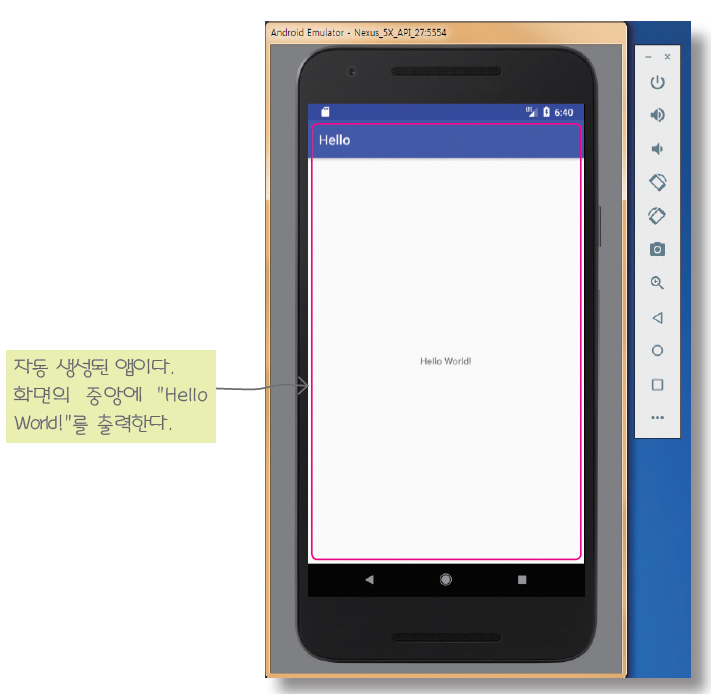 스마트폰
스마트폰 = 컴퓨터 + mp3 플레이어 + 휴대용 게임기
다양한 앱 설치 가능
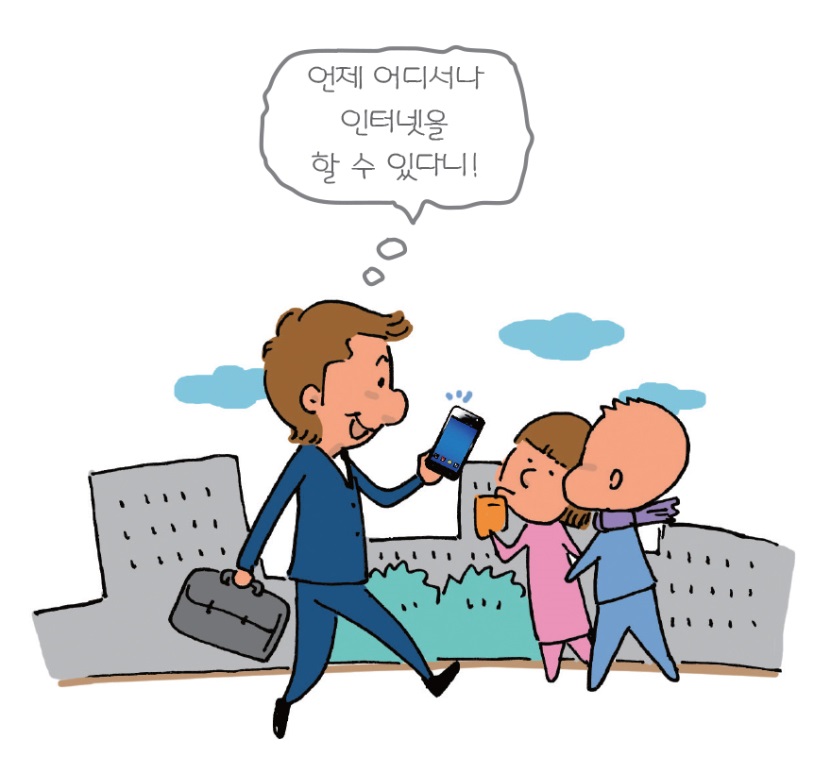 모바일 운영 체제
구글의 안드로이드 
애플의 iOS 
마이크로소프트의 윈도폰
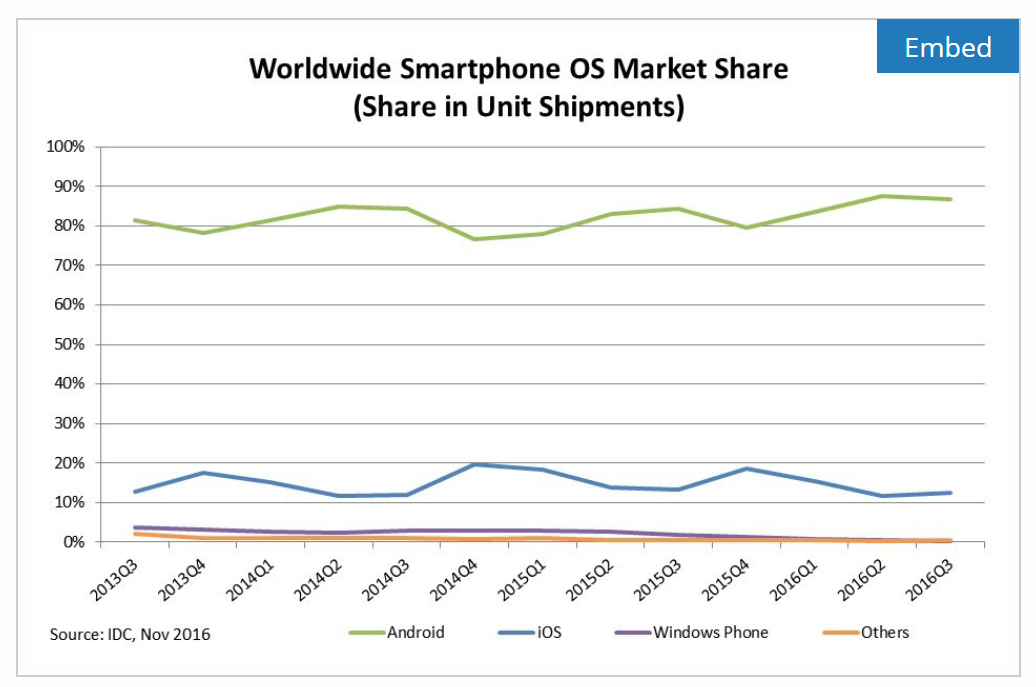 모바일 운영 체제 비교
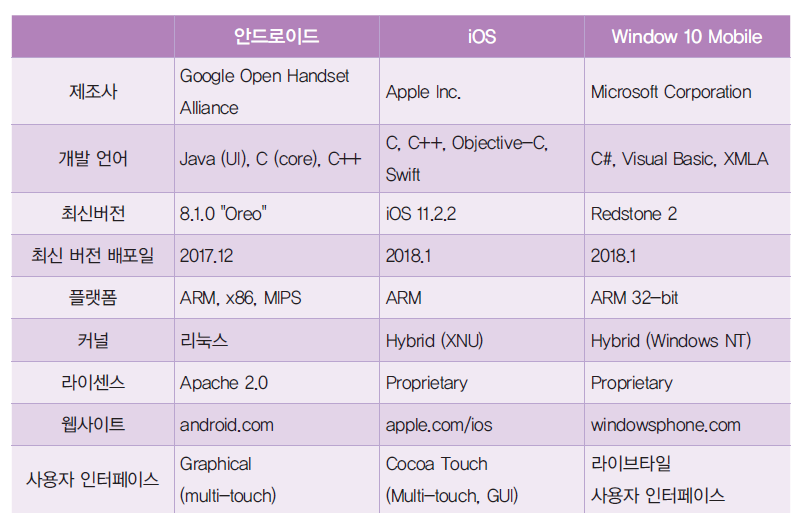 모바일 운영 체제 비교
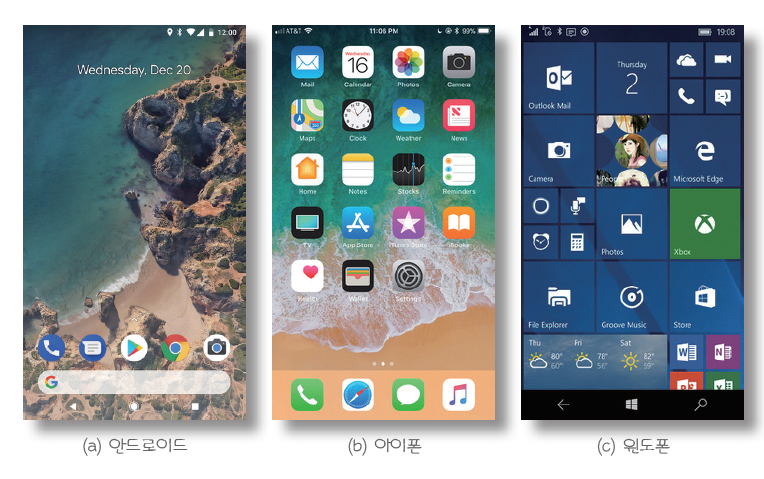 애플리케이션 마켓의 개념
개발자와 소비자가 만나는 공간
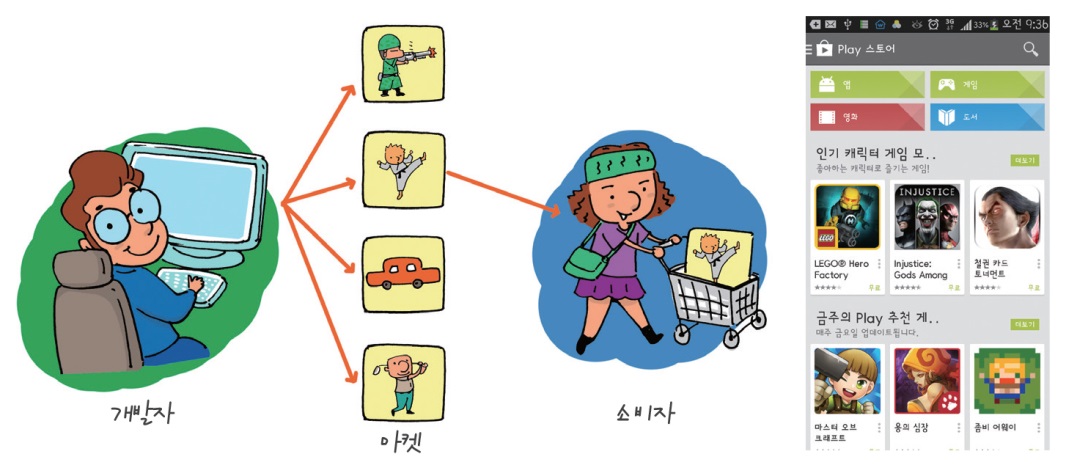 안드로이드의 기능
구글의 홈페이지 참조: developer.android.com
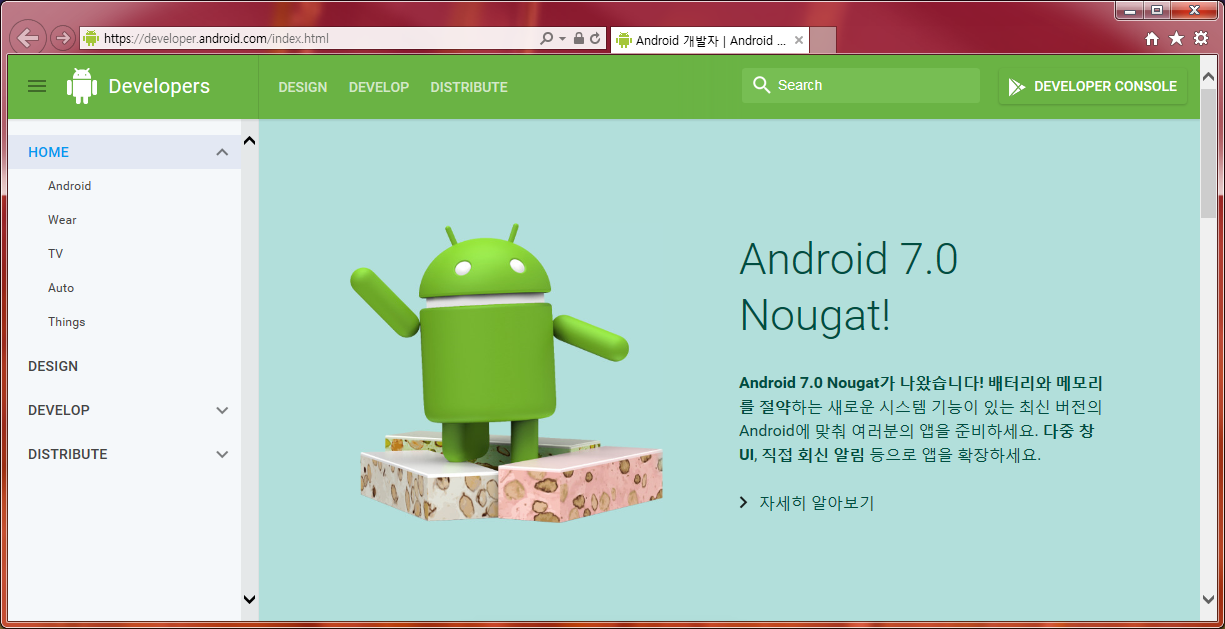 안드로이드의 역사
2005년에 안드로이드㈜ 인수
2007년에 OHA(Open Handset Alliance)라는 컨소시엄 구성
2007년 안드로이드 SDK 1.0 발표 
최초의 안드로이드 폰: HTC의 G1
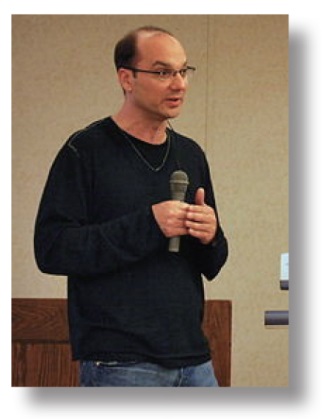 앤디 루빈→
안드로이드 버전
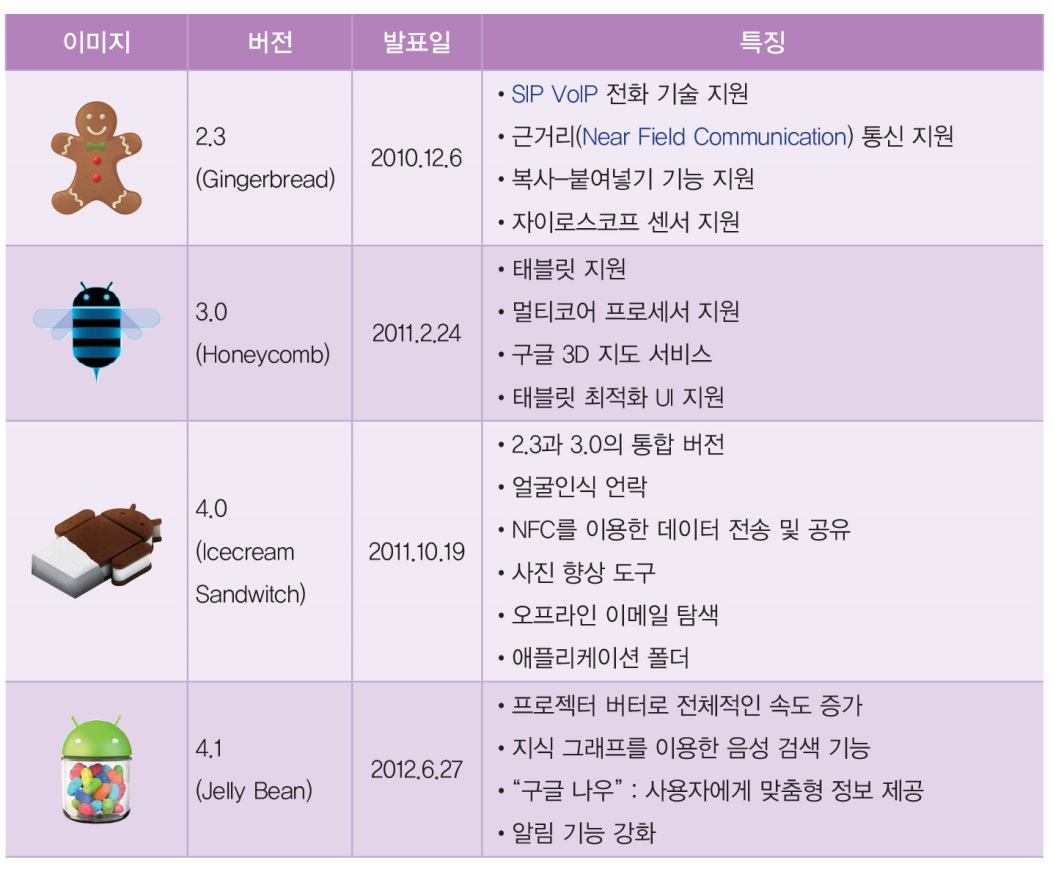 안드로이드 버전
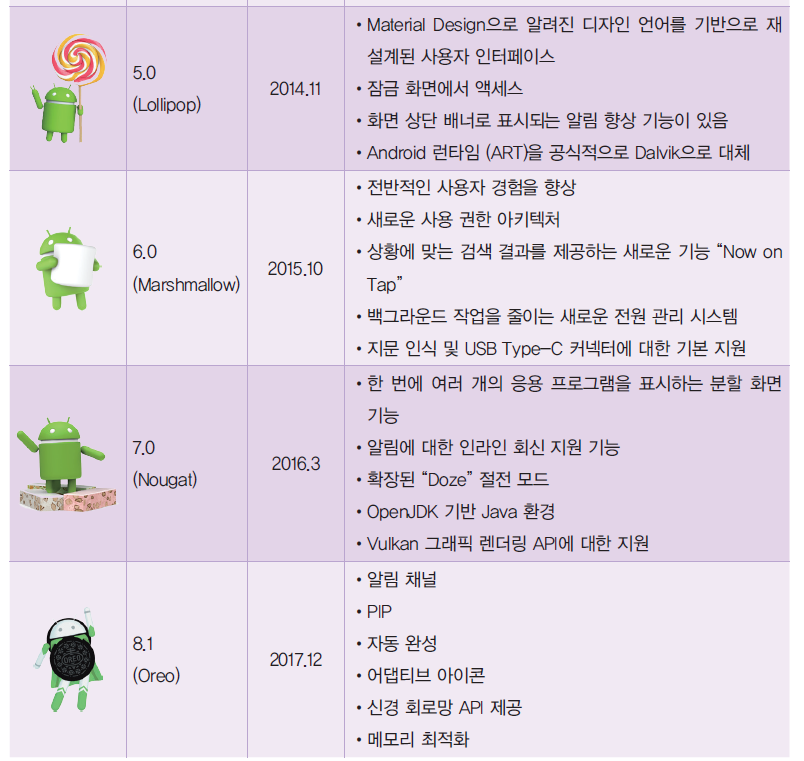 안드로이드 8.0 (오레오)
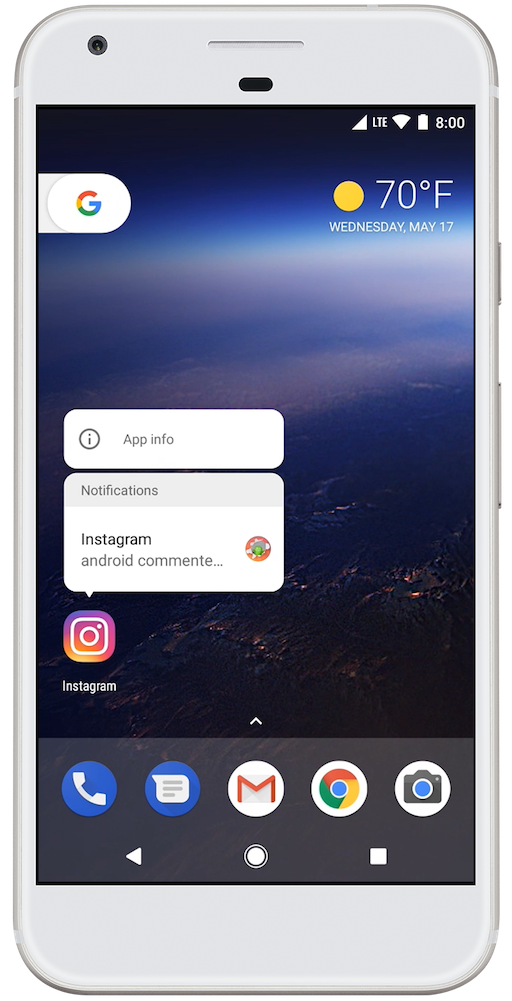 Android 8.0 Oreo
오레오는 과자의 일종이다
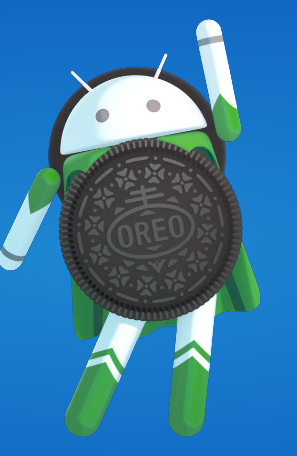 안드로이드 8.0
알림 채널:  알림 채널은 개발자가 표시하고자 하는 각 유형의 알림에 대해 사용자 맞춤형 채널을 생성합니다. 
알림 배지: Android 8.0에서는 알림 배지를 앱 런처 아이콘에 표시하도록 지원합니다. 
다시 알림: 사용자가 알림이 나중에 나타나도록 다시 알림을 설정할 수 있습니다. 
알림 제한 시간:
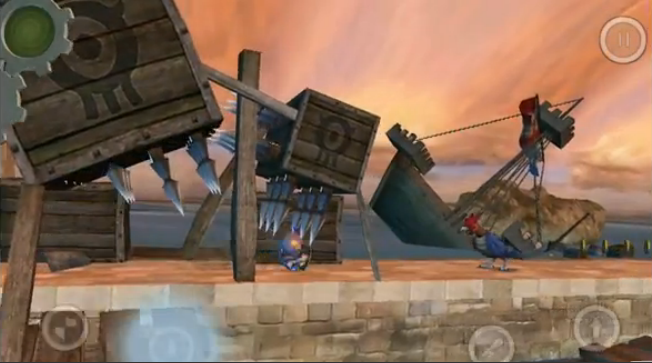 안드로이드의 특징
재사용이 가능한 애플리케이션 프레임워크(Application framework) 
최적화된 달빅 가상 머신(Dalvik virtual machine)
WebKit 기반의 내장된 웹브라우저(Integrated browser)
OpenGL 2.0 지원하는 최적화된 그래픽(Optimized graphics) 
SQLite 데이터베이스 지원
각종 오디오, 비디오 규격 지원(MPEG4, H.264, MP3, AAC, AMR, JPG, PNG, GIF)
블루투스, EDGE, 3G, WiFi 지원
카메라, GPS, 나침판, 기속도계 지원
풍부한 개발 환경 제공 장치
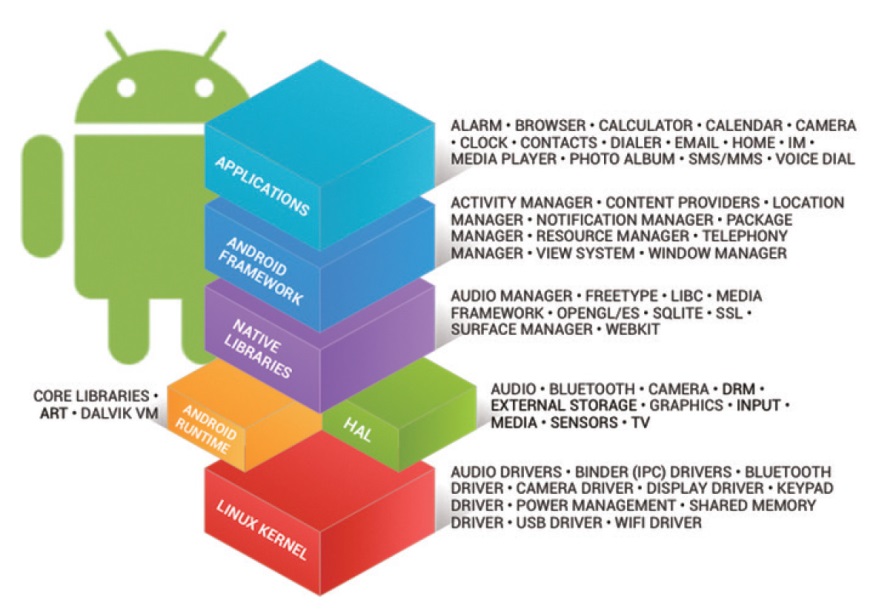 새로운 자바 가상 머신 ART
ART 는 4.4에서 새로 배포되는 자바 가상 머신
사용자는 달빅과 ART 중에서 하나를 선택할 수 있다. 
ART의 특징
Ahead-of-time (AOT) 컴파일 : 달빅은 필요할 때마다 앱을 컴파일하여서 앱을 실행한다. 하지만 ART는 미리 앱을 컴파일한다.
향상된 가비지 콜렉션
디버깅 향상
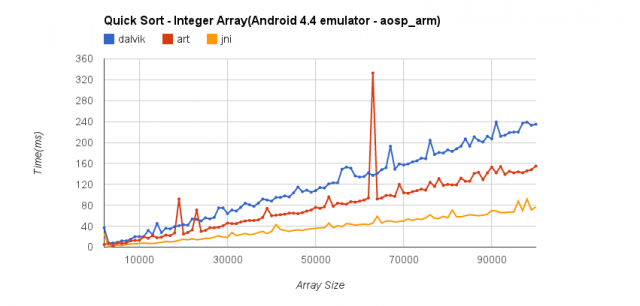 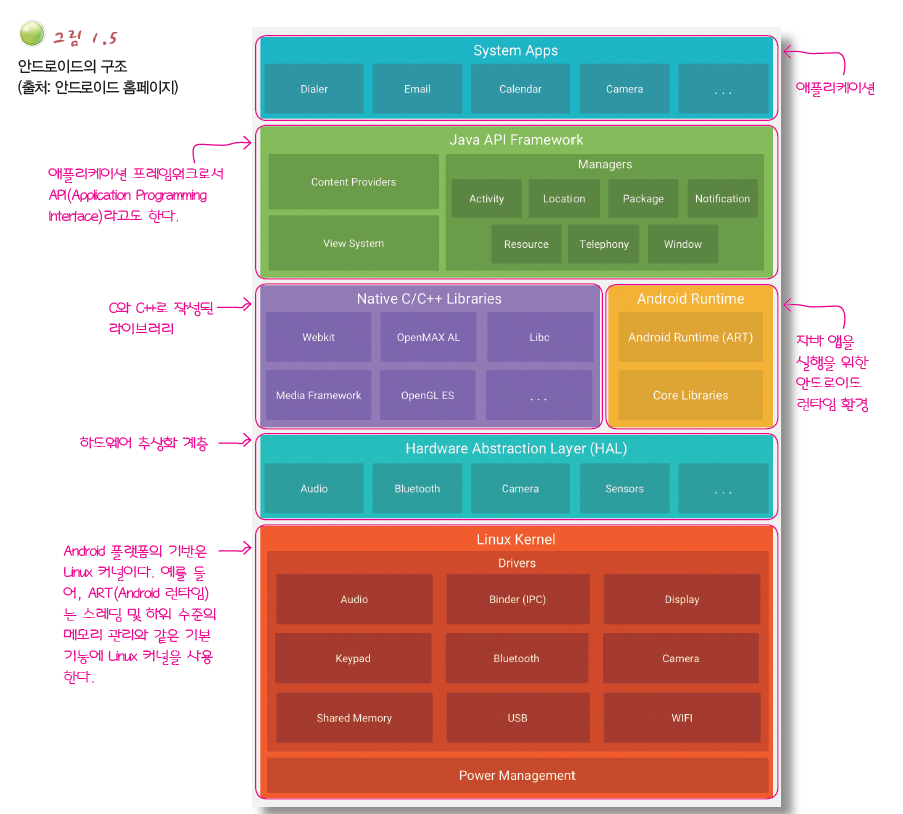 안드로이드의 구조
애플리케이션 의 기초 개념
애플리케이션 실행 단계
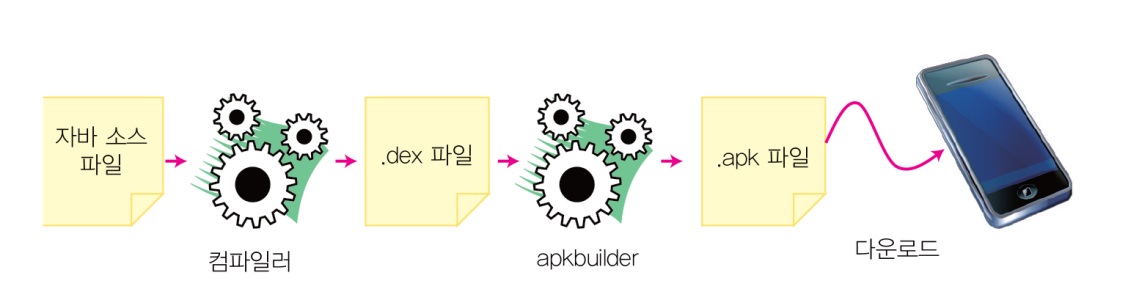 컴포넌트
애플리케이션은 컴포넌트로 이루어진다.
액티비티(activity)
서비스(service)
방송 수신자(broadcast reciver)
컨텐트 제공자(content provider)
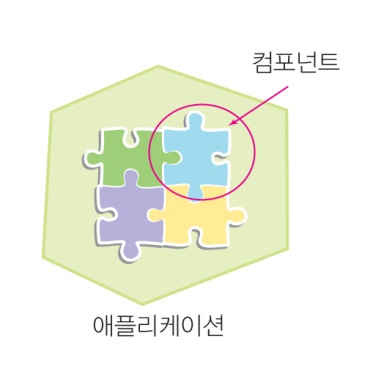 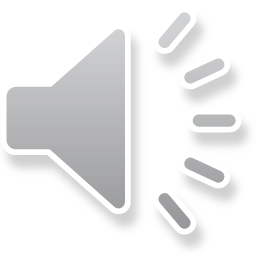 액티비티
사용자 인터페이스 화면을 가지는 하나의 작업
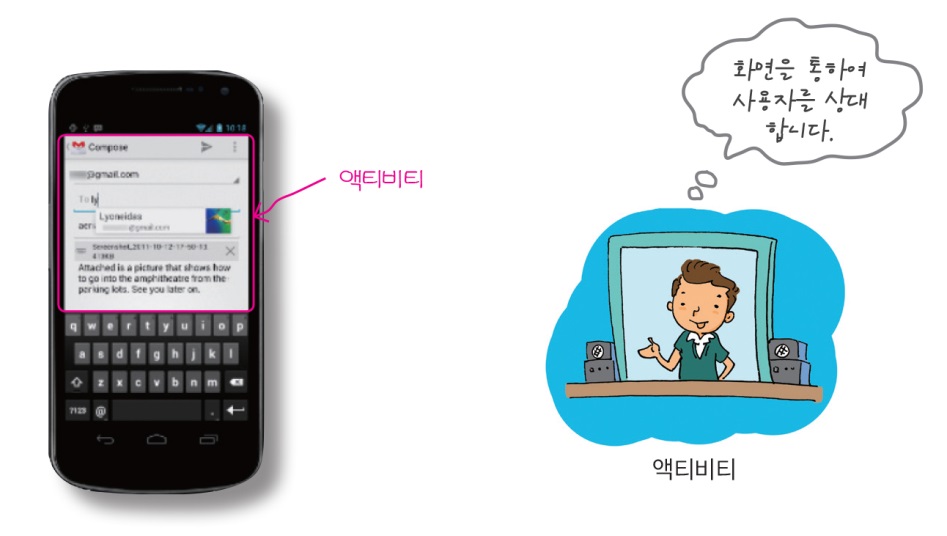 액티비티의 예
액티비티들이 모여서 애플리케이션이 된다.
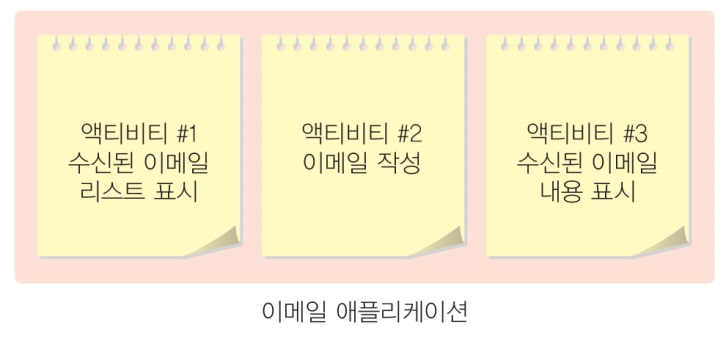 서비스
백그라운드에서 실행되는 컴포넌트로서 오랫동안 실행되는 작업이나 원격 프로세스를 위한 작업
(예) 배경 음악을 연주하는 작업
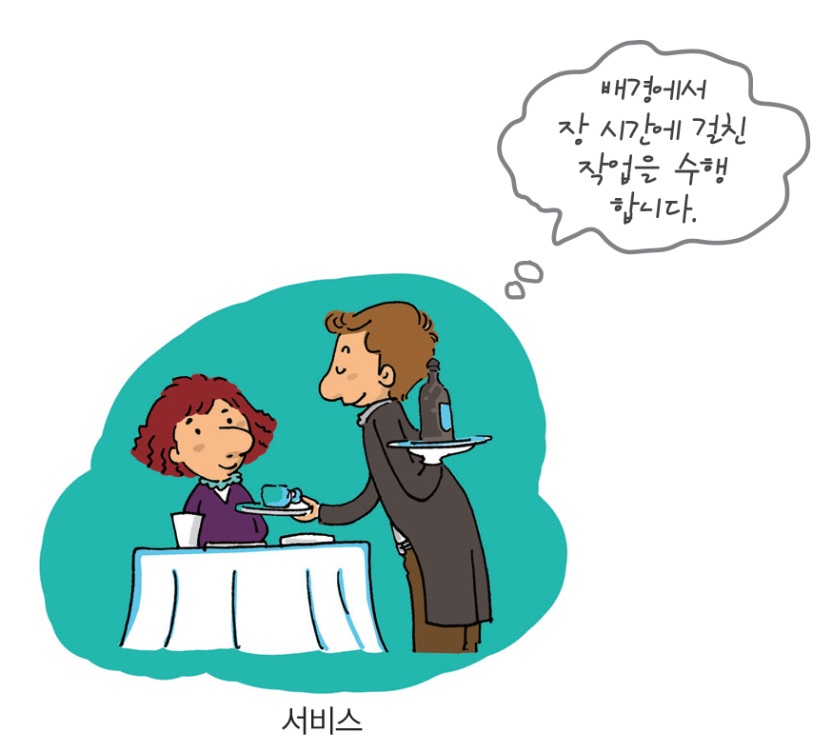 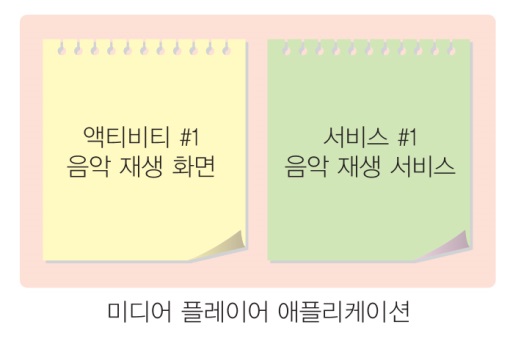 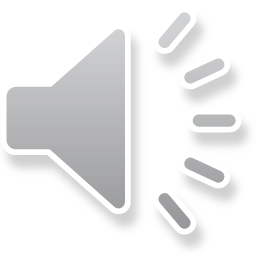 방송 수신자
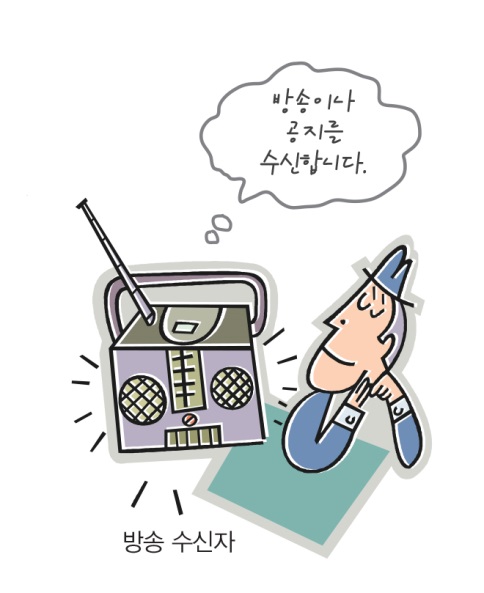 방송을 받고 반응하는 컴포넌트
콘텐트 제공자
데이터를 관리하고 다른 애플리케이션에게 제공하는 컴포넌트
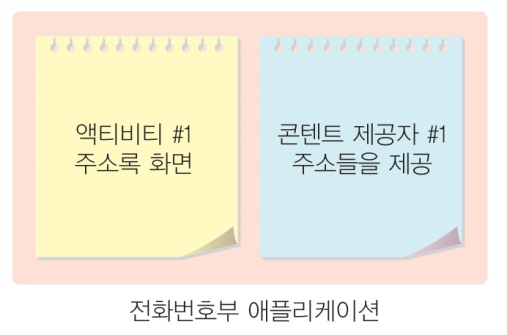 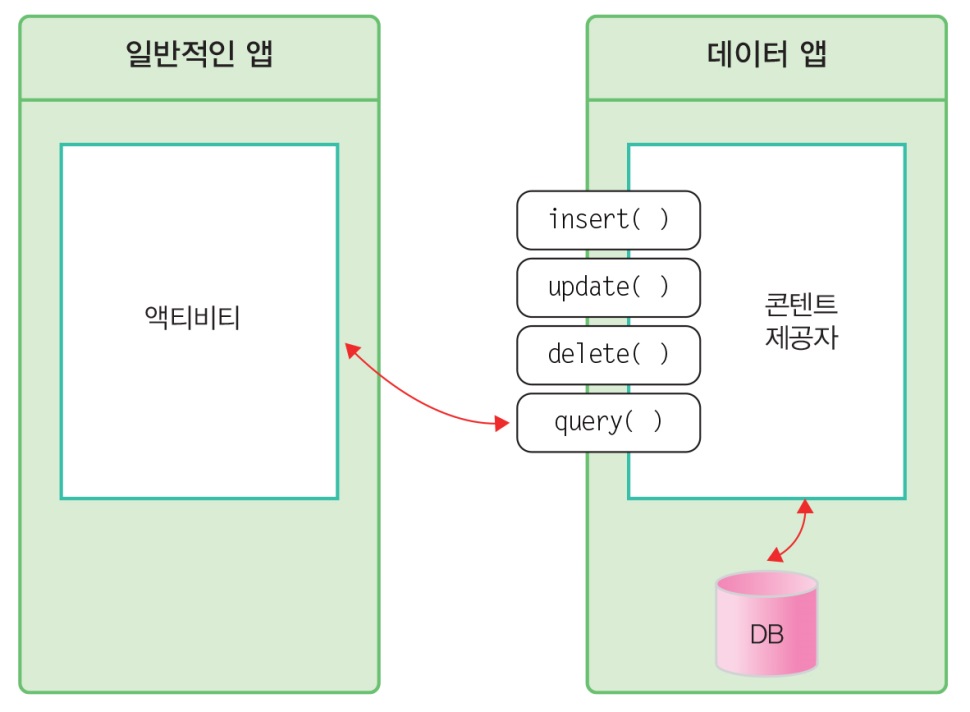 PC의 애플리케이션
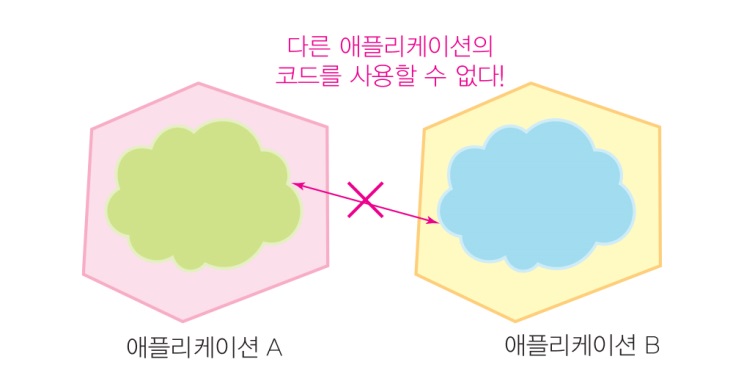 안드로이드에서는 다른 컴포넌트를 사용할 수 있다
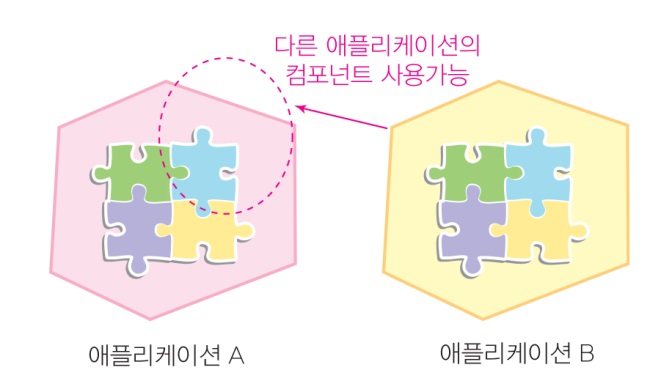 예제
애플리케이션에서 사용자가 사진을 촬영하도록 하고 싶은 경우
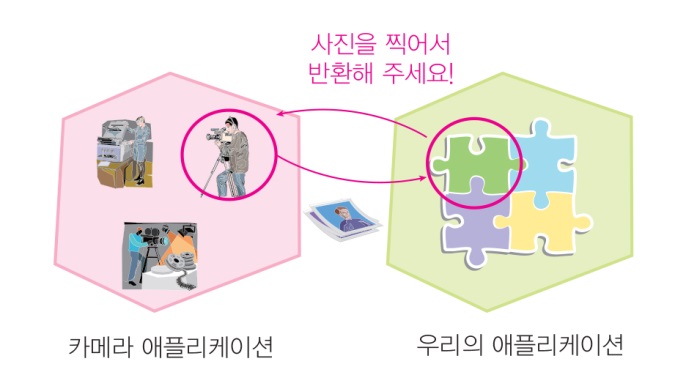 인텐트
애플리케이션의 의도를 적어서 안드로이드에 전달하면 안드로이드가 가장 적절한 컴포넌트를 찾아서 활성화하고 실행
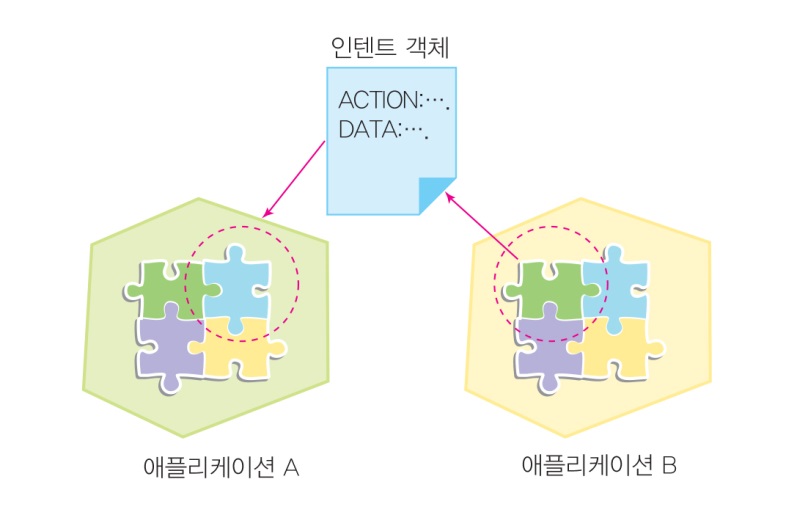 인텐트 사용의 예
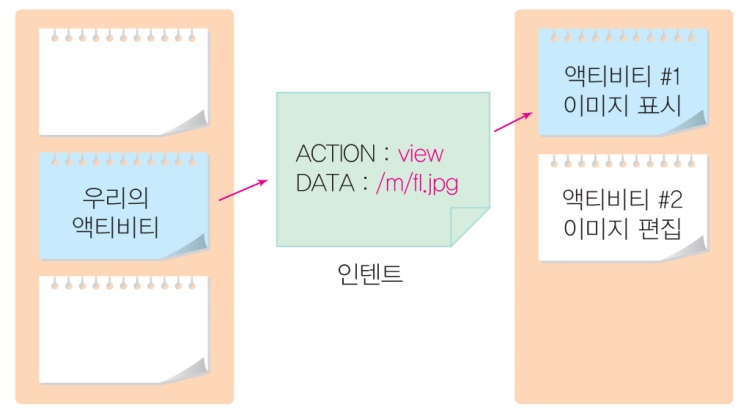 매니페스트 파일
적재목록(적하목록)
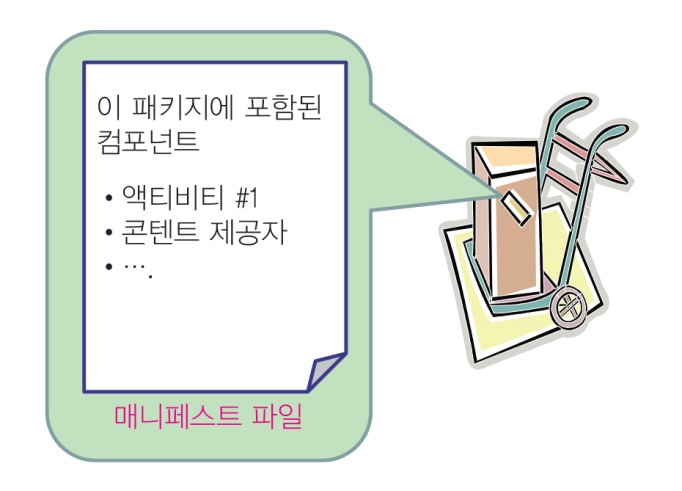 XML
XML은 안드로이드에서 아주 많이 사용된다. 
SGML의 부분 집합으로 웹 상에서 구조화된 텍스트 형식의 문서를 전송하고 수신하며 처리가 가능하도록 만든 마크업 언어
매니페스트 파일의 예
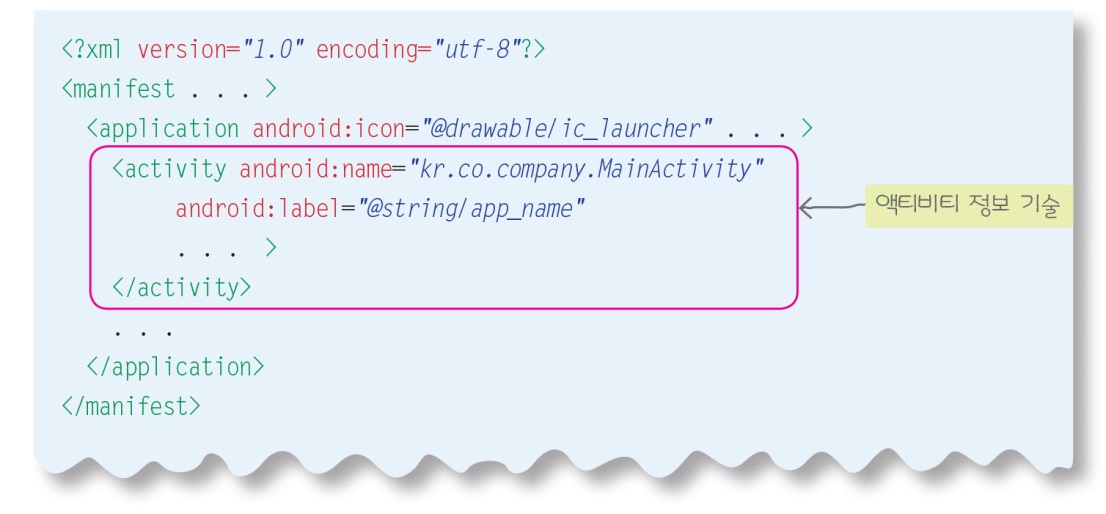 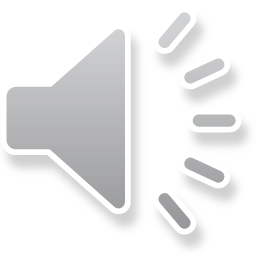 매니페스트 파일
XML을 사용한다. 
<activity> 요소 : 액티비티 선언
<service> 요소 : 서비스 선언
<receiver> 요소 : 방송 수신자
<provider> 요소 : 컨텐트 제공자
안드로이드의 미래
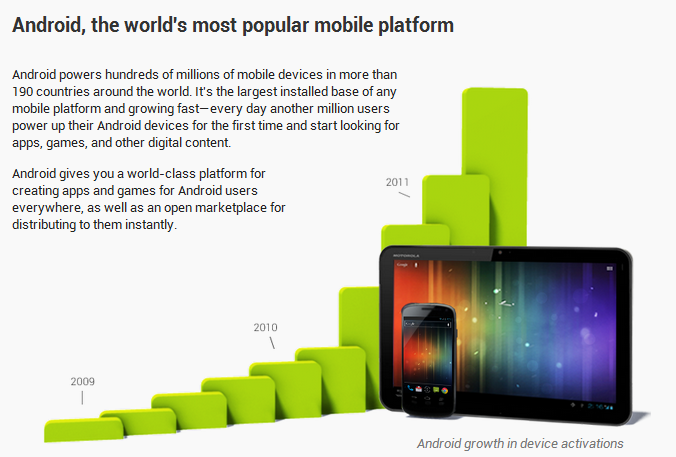 개발 과정의 개요
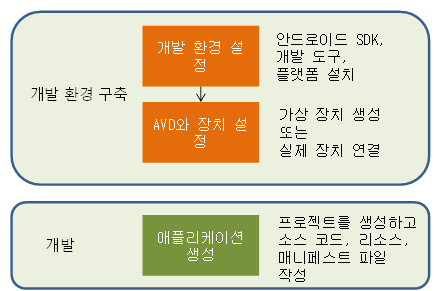 개발 과정
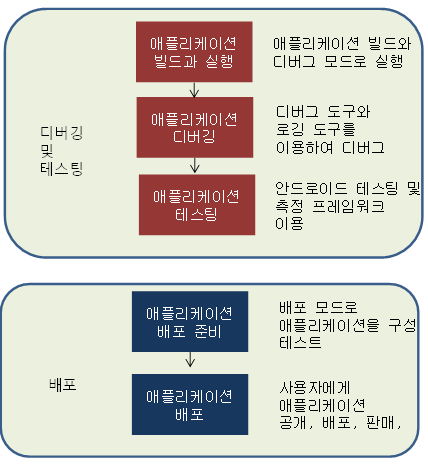 안드로이드 개발 도구
JDK
안드로이드 스튜디오(android studio)
안드로이드 SDK
안드로이드 스튜디오 번들 안에 포함
JDK
java.sun.com
JDK는 Java Development Kit의 약자로 자바로 프로그램을 개발하는 데 필요한 개발 도구
JDK 7 이후 버전이 필요하다.
JDK(Java Development Kit)
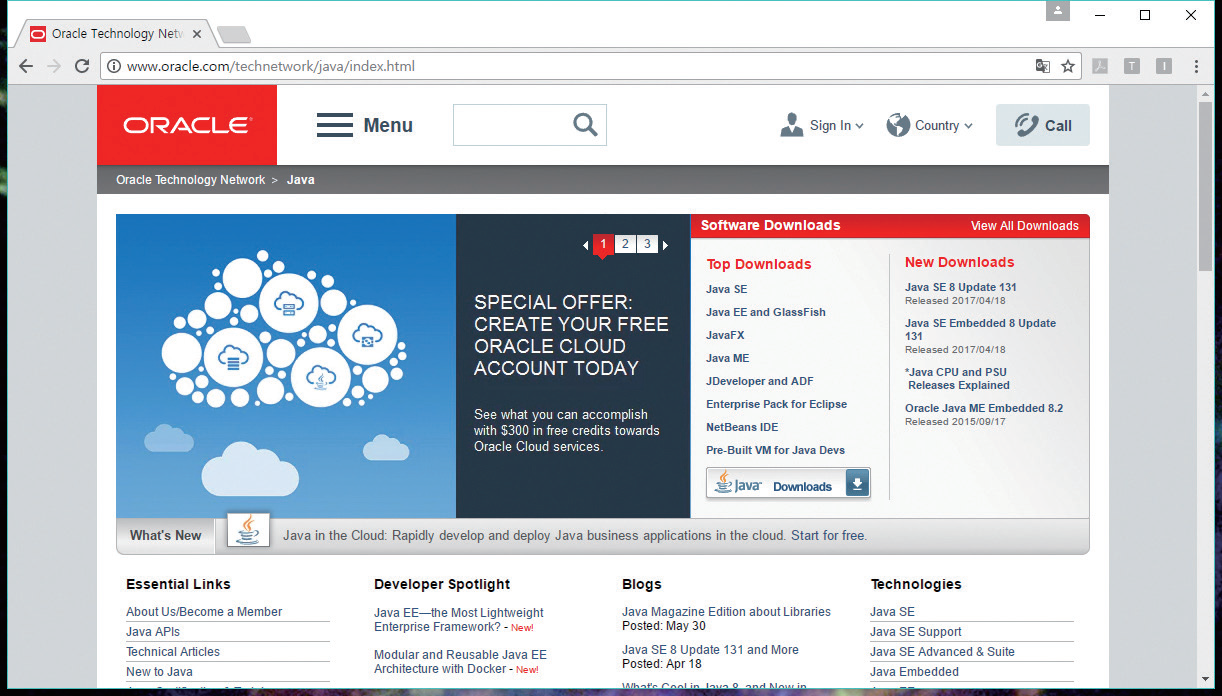 JDK
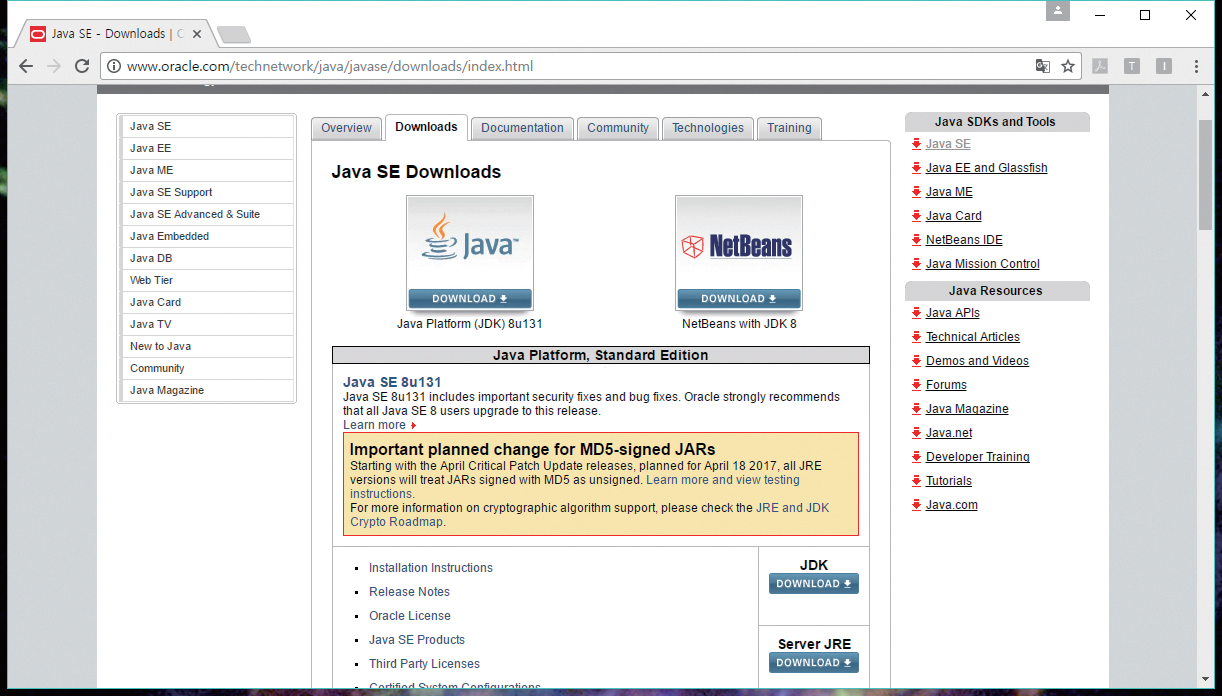 JDK 설치
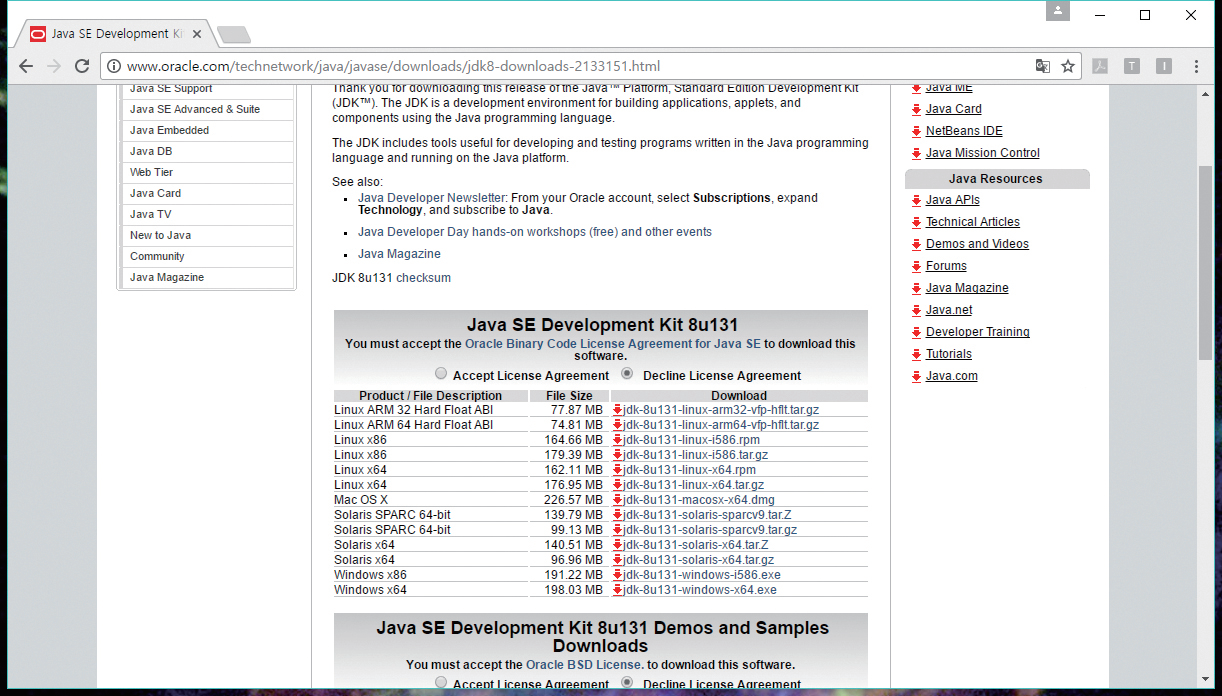 안드로이드 스튜디오
그레이들(Gradle) 기반의 유연한 빌드 시스템
다중 apk 파일 생성 시스템
앱의 공통 특징을 지원하는 코드 템플레이트 제공
마우스 드래그앤 드롭 방식의 테마 편집이 가능한 레이아웃 에디터
구글 클라우드 플랫폼 지원 내장: 구글 클라우드 메시징과 앱 엔진을 쉽게 통합할 수 있다.
안드로이드 스튜디오 설치
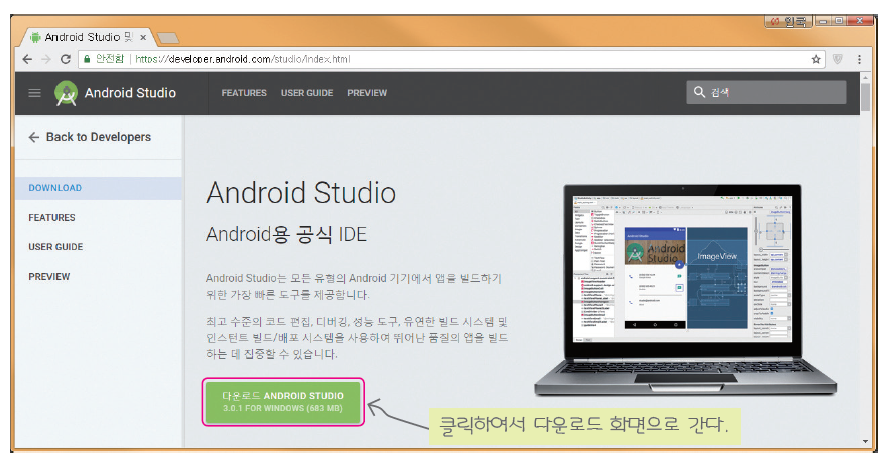 안드로이드 스튜디오 설치
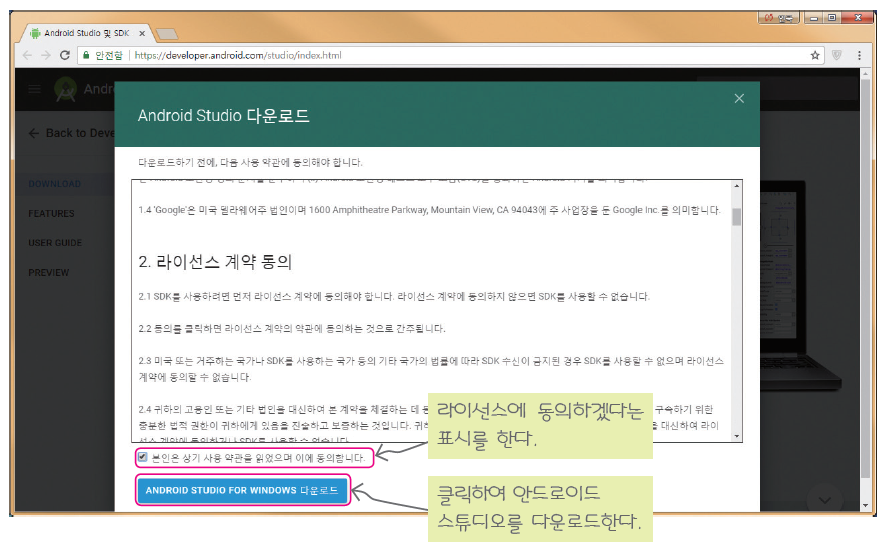 안드로이드 스튜디오 설치
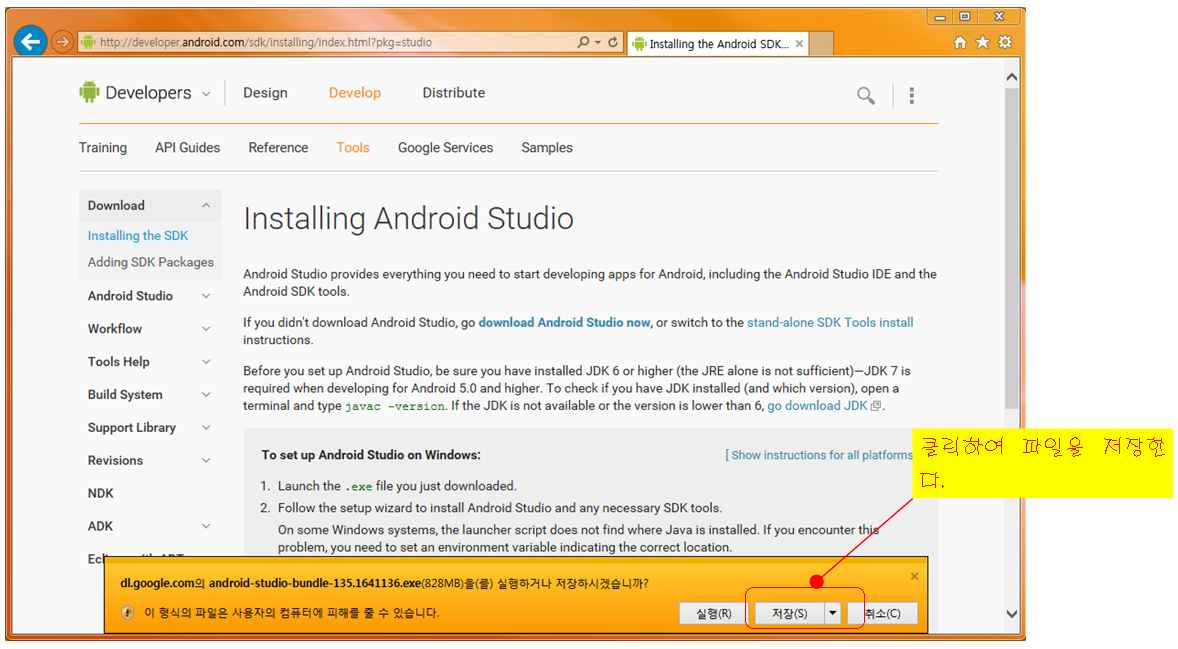 안드로이드 스튜디오 실행
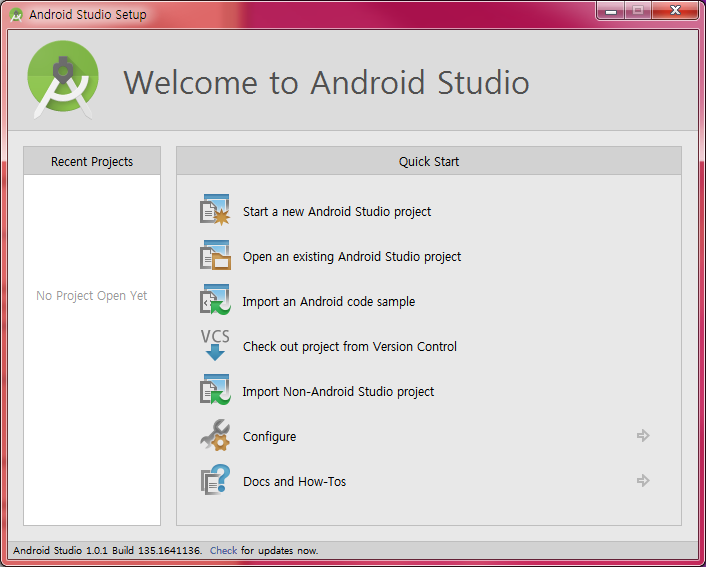 안드로이드 버전 추가 설치
SDK Manager를 실행하여서 추가적으로 필요한 안드로이드 버전을 다운로드할 수 있다.
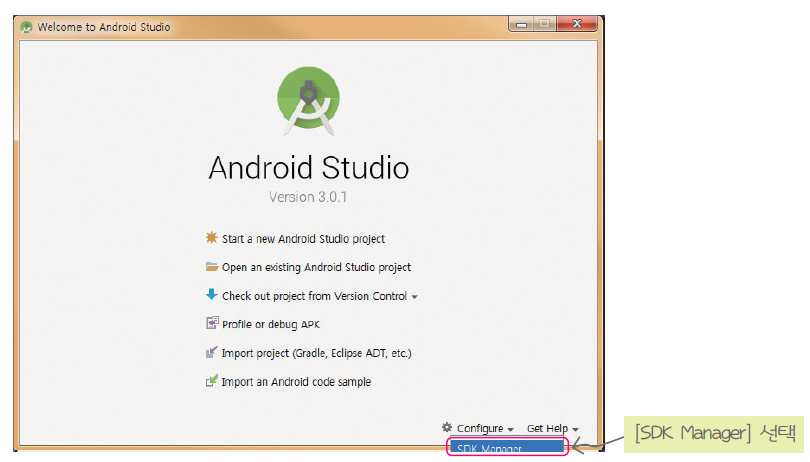 SDK  Manager
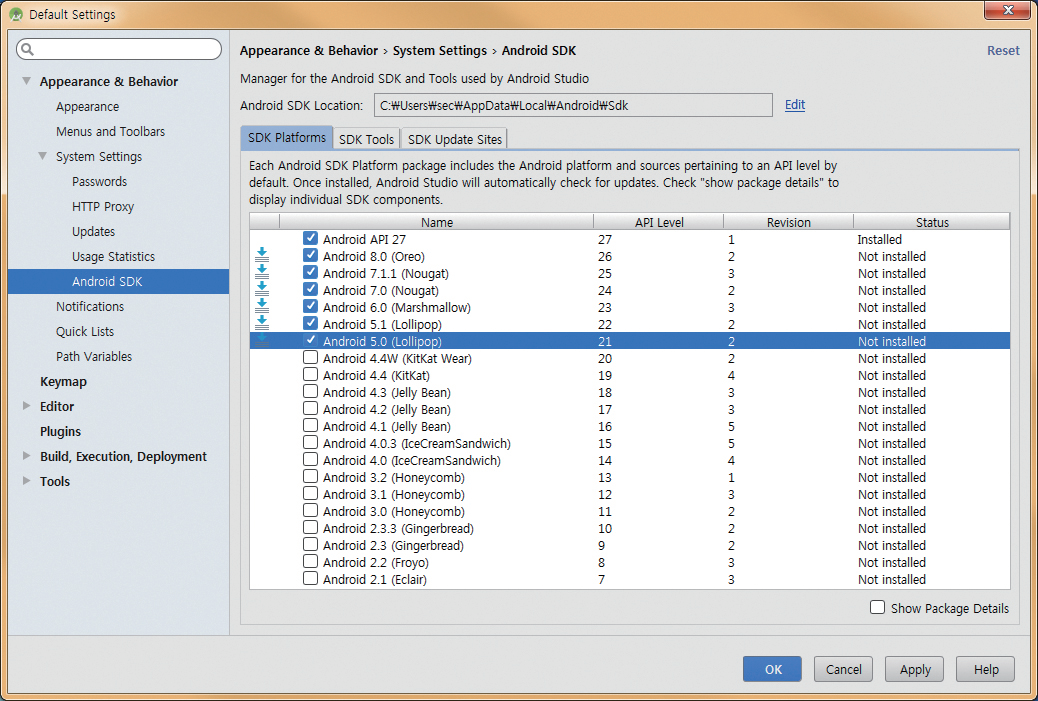 첫 번째 앱 만들기
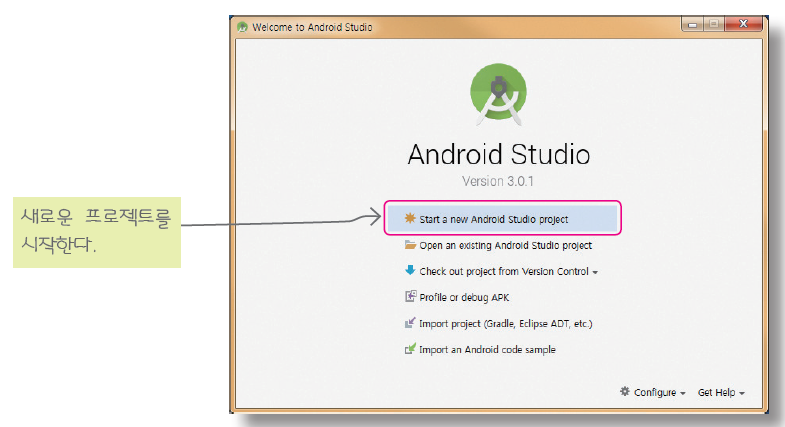 첫 번째 프로젝트 만들기
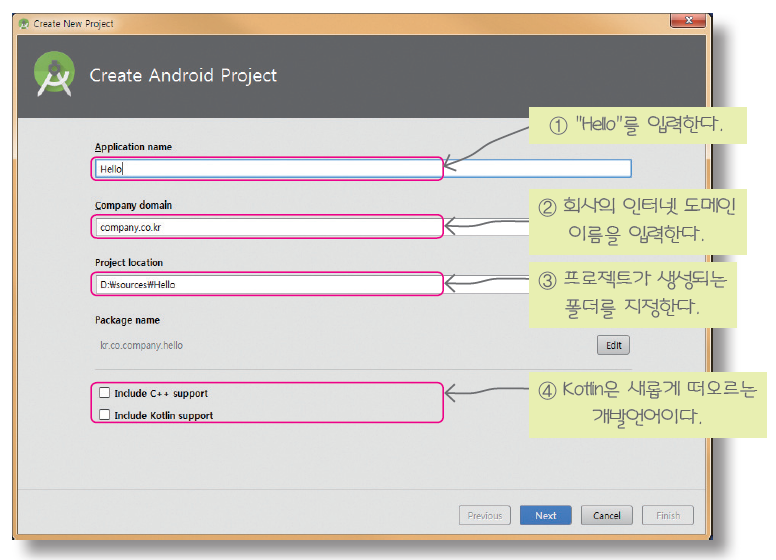 첫 번째 프로젝트 만들기
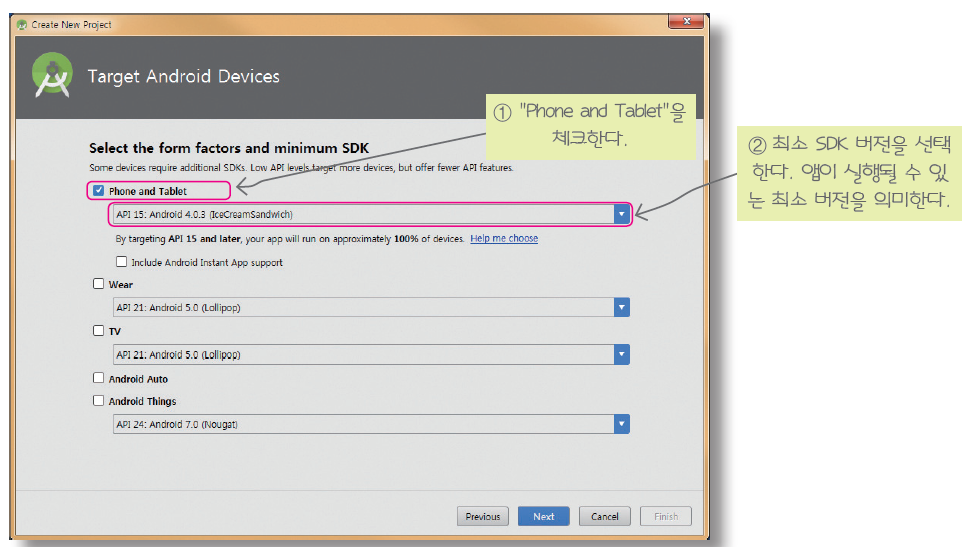 첫 번째 프로젝트 만들기
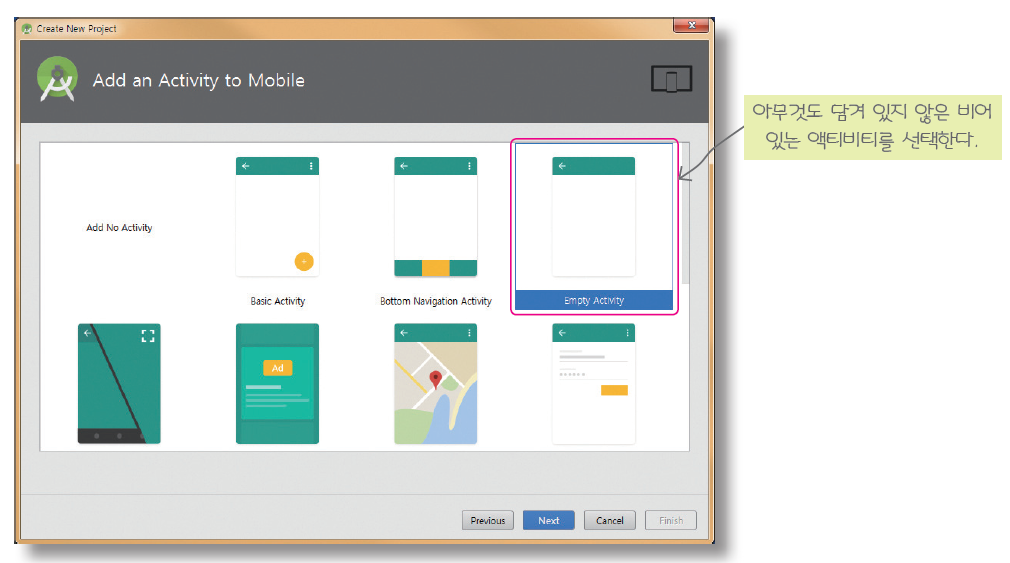 첫 번째 프로젝트 만들기
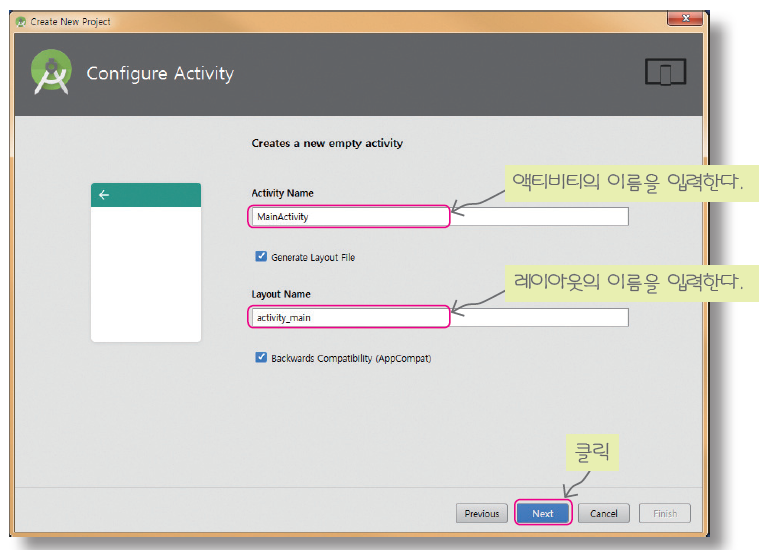 안드로이드 스튜디오의 메인 화면
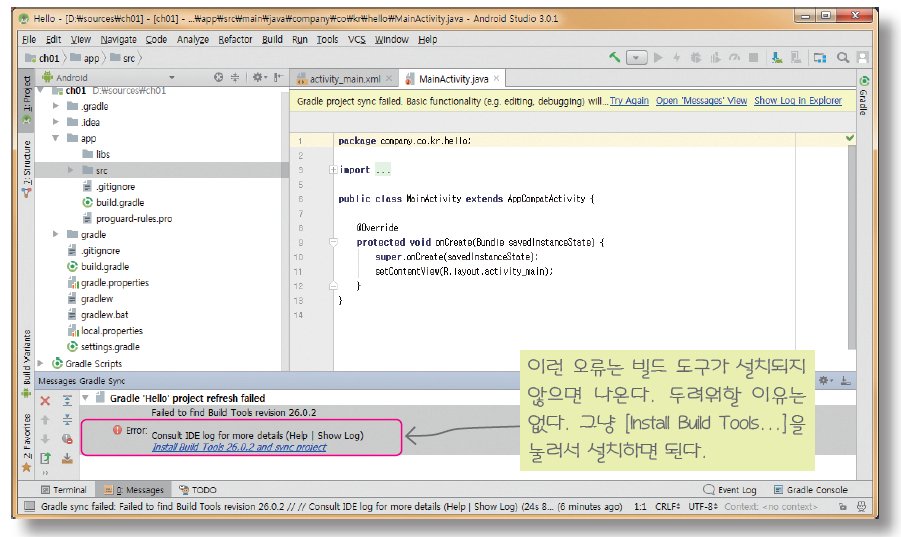 컴파일 후
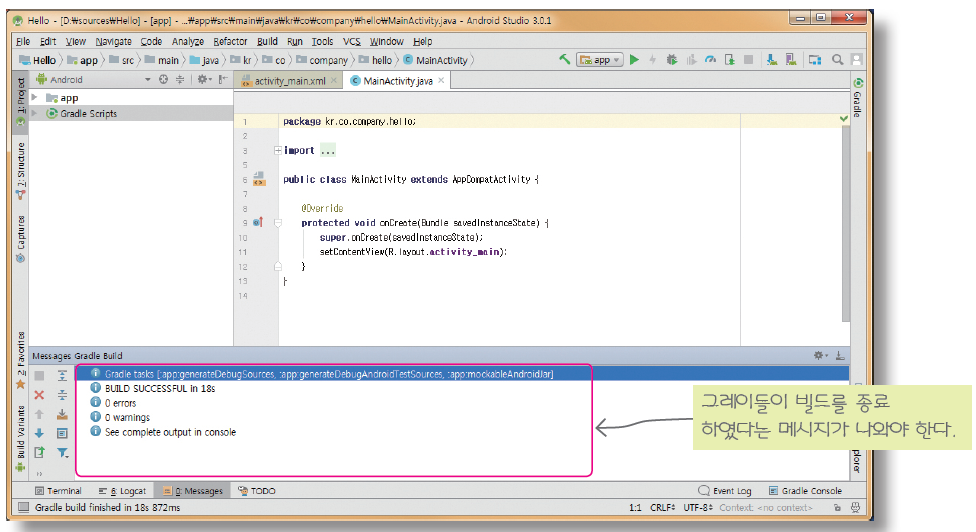 안드로이드 에뮬레이터
이종 개발 환경
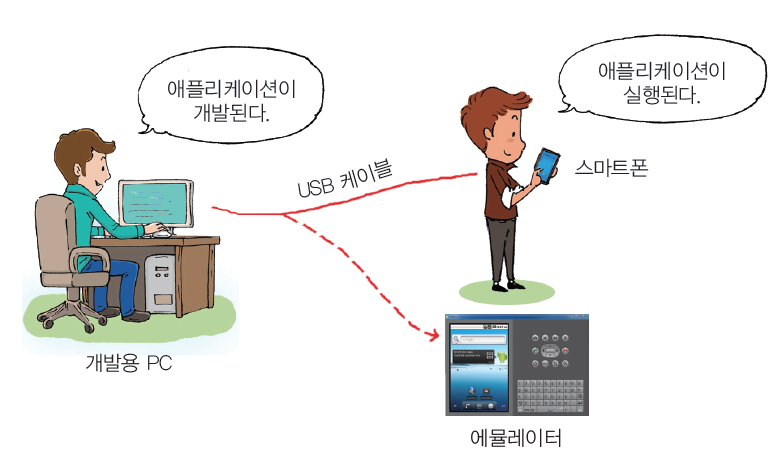 앱 실행하기
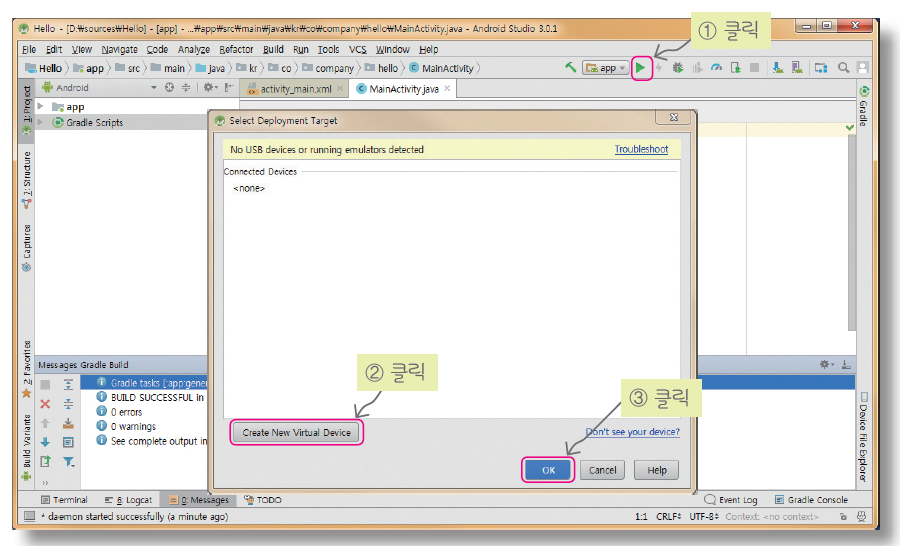 안드로이드 에뮬레이터 확인
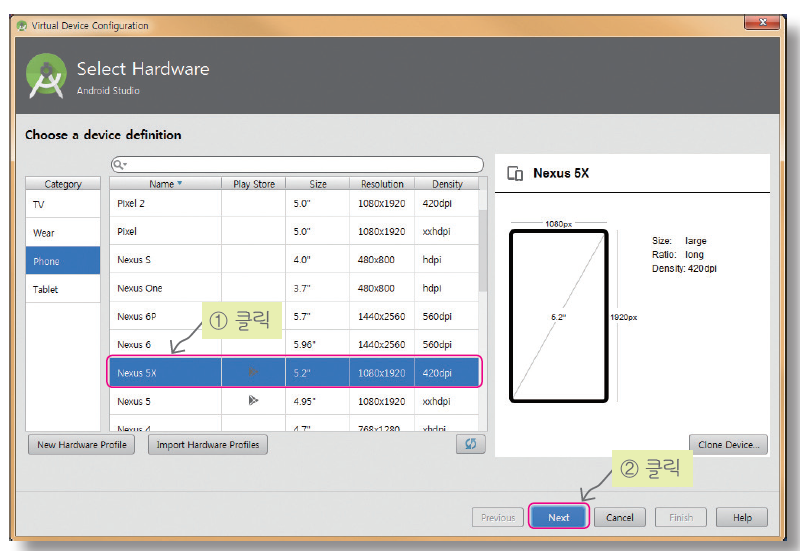 생성된 에뮬레이터
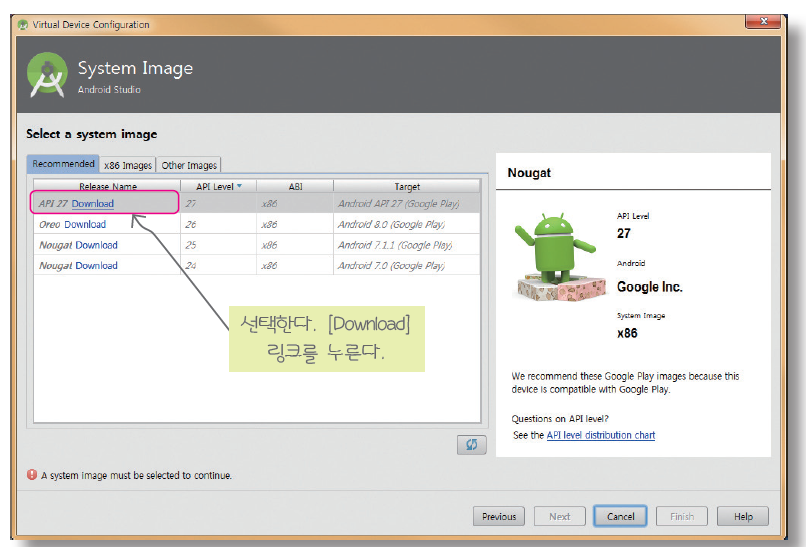 생성된 에뮬레이터
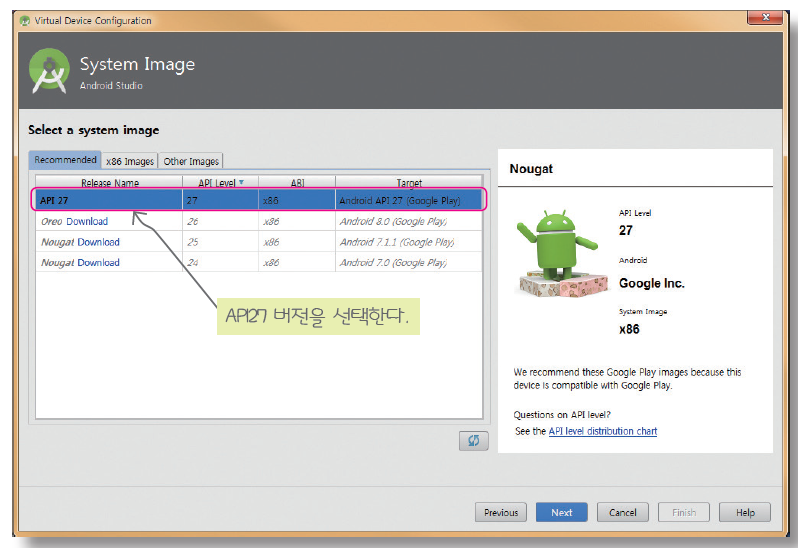 실행 화면
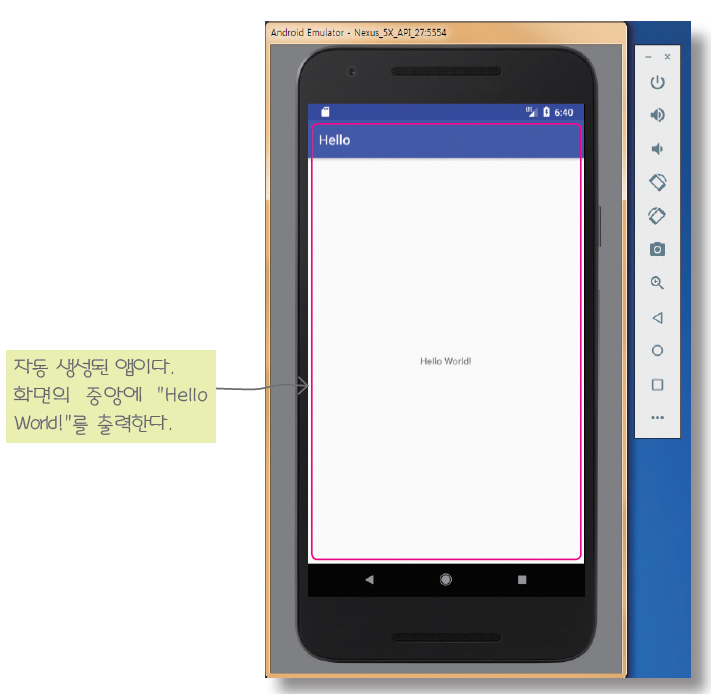 실행 화면
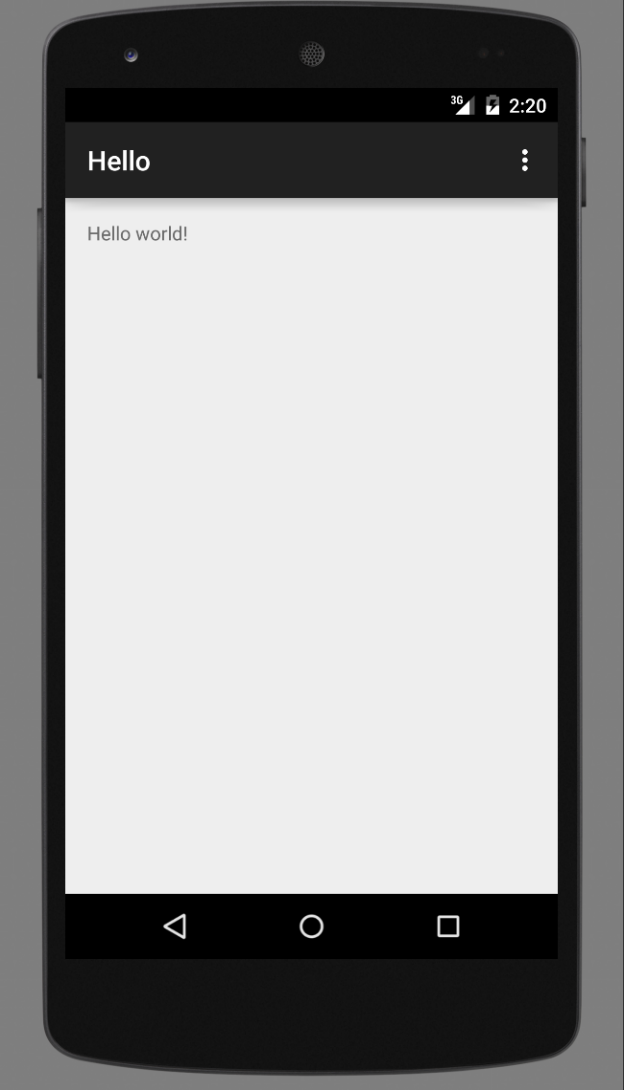 책의 예제 프로그램을 설치하는 방법
압축을 풀어서 자신의 작업 디렉토리에 저장한다. 다음과 같은 디렉토리들이 생성된다. 




안드로이드 스튜디오의 [File]->[Open] 메뉴를 선택한다. 
원하는 프로젝트를 선택한다.
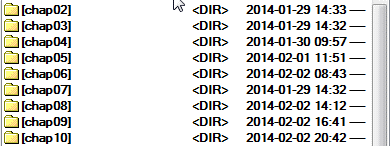